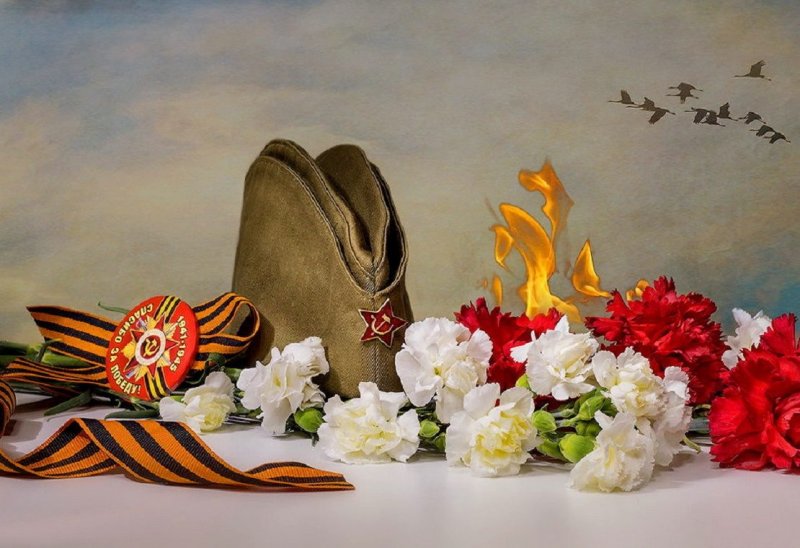 79-я годовщина  освобожденияТацинского района от немецко-фашистских захватчиков